Managing exam stress
Here’s where your presentation begins
What is stress?
Stress is what arises when something you care about is at stake1
Stress-o-meter
As the exams approach, how stressed are you feeling? 
(Feel free to draw how you feel if it’s neither of these)
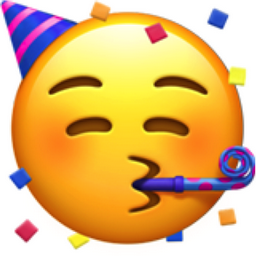 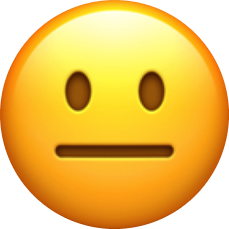 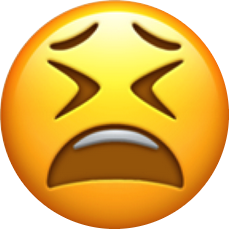 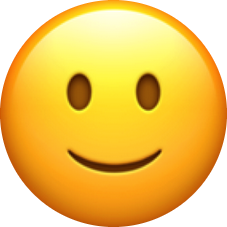 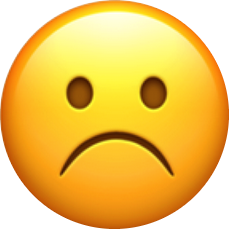 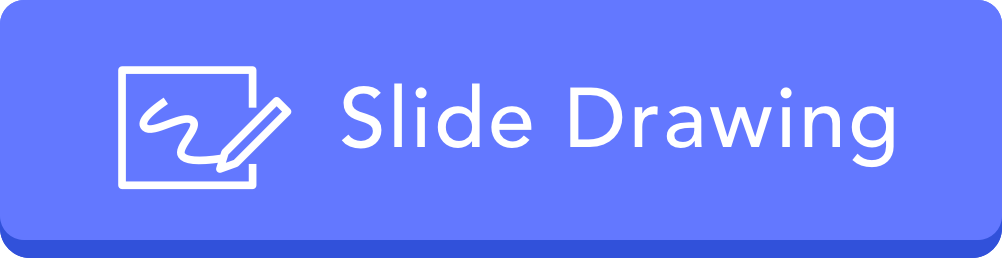 When may stress be helpful?
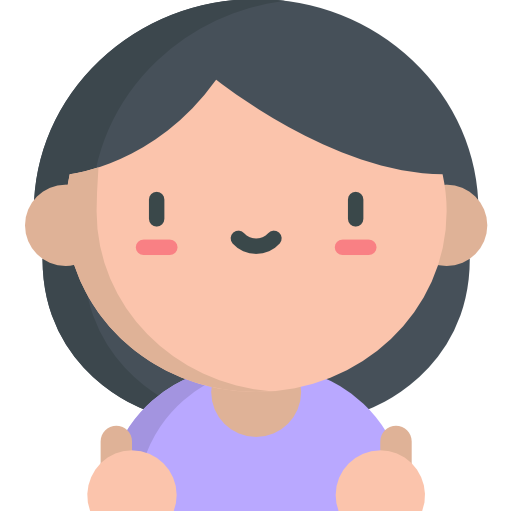 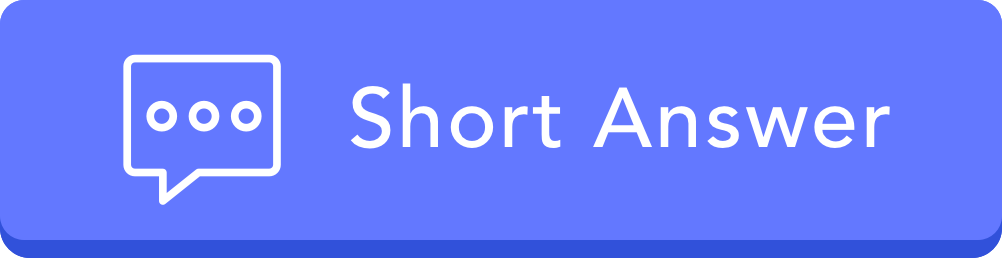 When may stress be unhelpful?
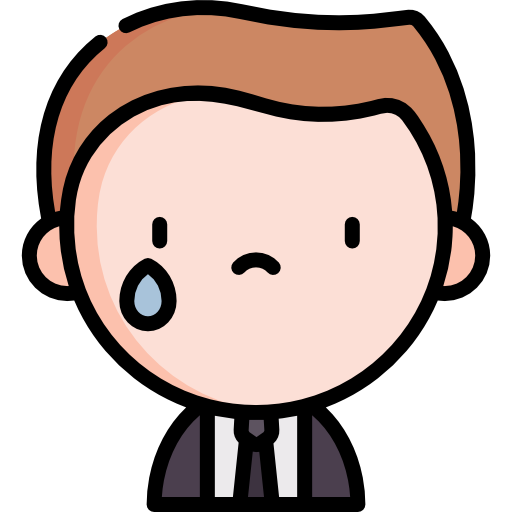 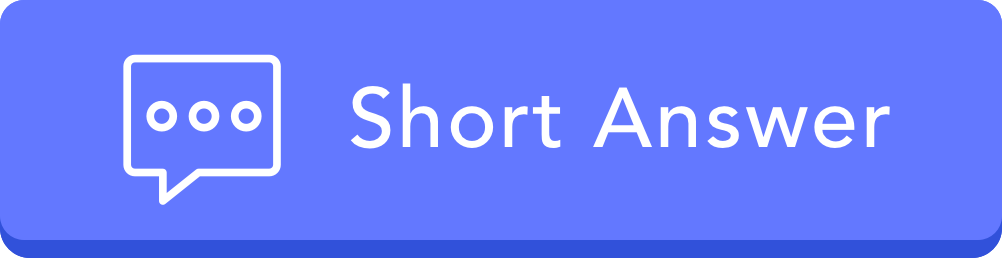 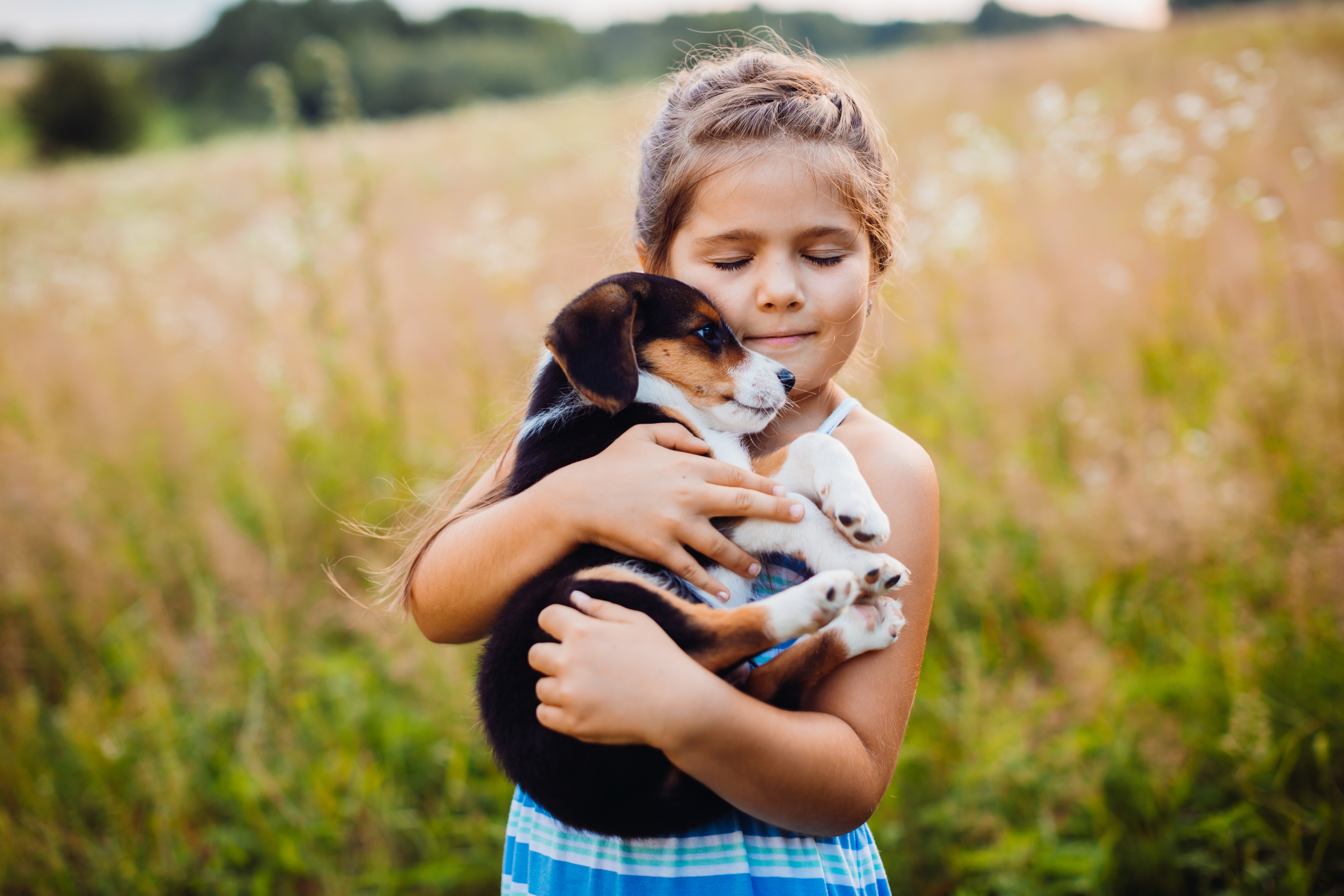 What are the different ways of coping with stress?
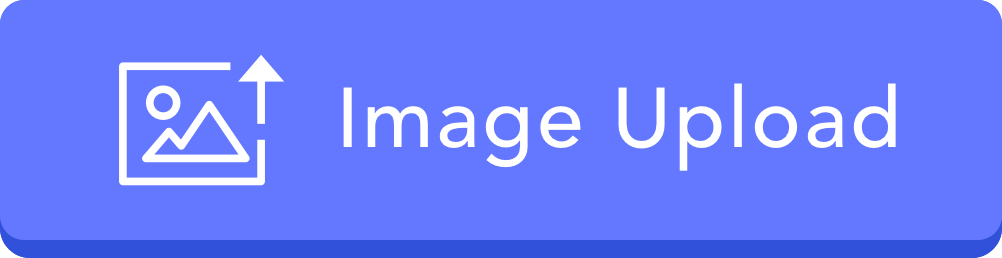 [Speaker Notes: Image from: <a href="https://www.freepik.com/photos/people">People photo created by freepic.diller - www.freepik.com</a>]
From the different ways shared in the previous activity, which one would you most likely adopt?
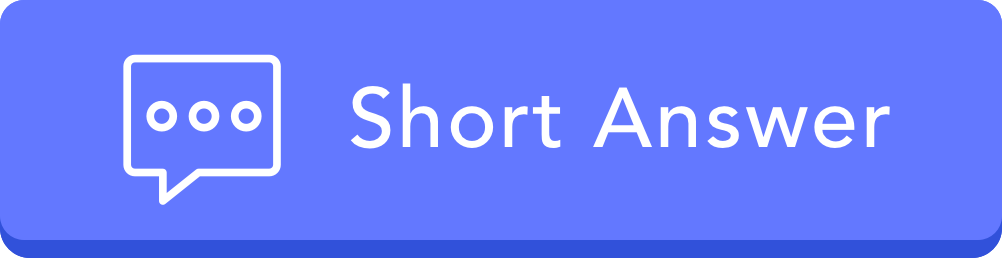 In what ways would you like others (parents, friends, teachers) help you cope with stress?
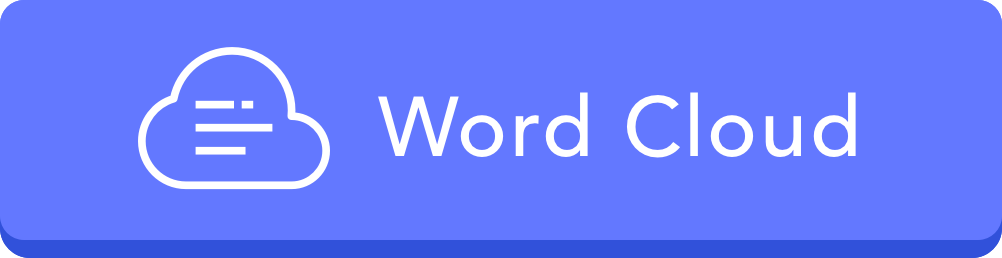 Reference
McGonigal, K. (2015). The Upside of Stress. BooksVooks. https://booksvooks.com/nonscrolablepdf/the-upside-of-stress-why-stress-is-good-for-you-and-how-to-get-good-at-it-pdf.html?page=15